ORCA in Google Wallet Choice Business 
Account Update
Open House Logistics
Your mic, camera, chat, and reactions have been disabled
To submit a question for Q&A use the link in the chat to the Microsoft Form – questions are moderated by staff and we will try to answer them at the end of the call
To turn on Closed Captions on your screen, follow these steps:
1 Click on the three dots "More" button on the top of your screen
2 Select "Language and Speech" from the drop down 
3 Click "Turn on live captions"
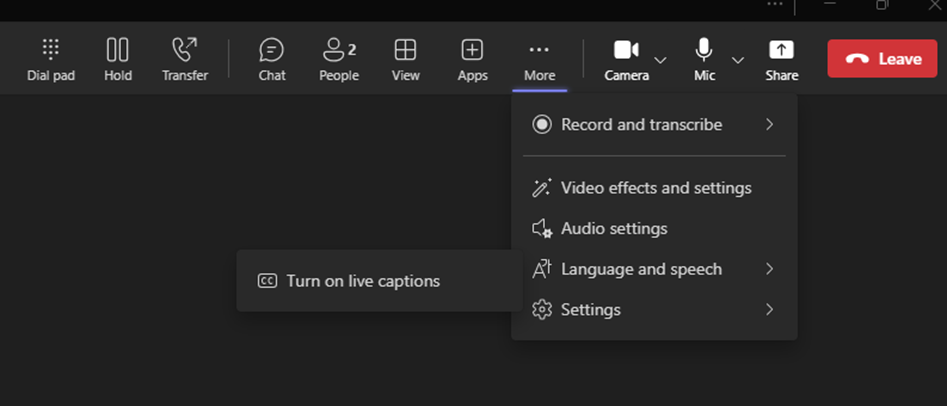 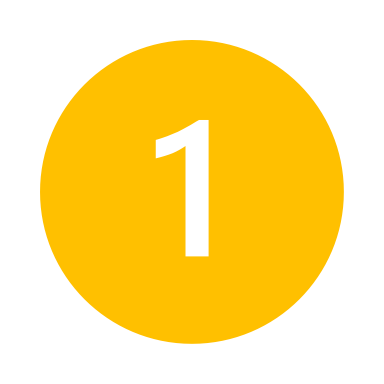 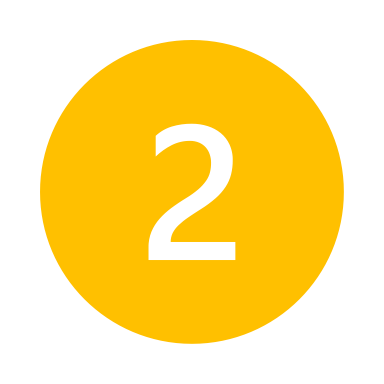 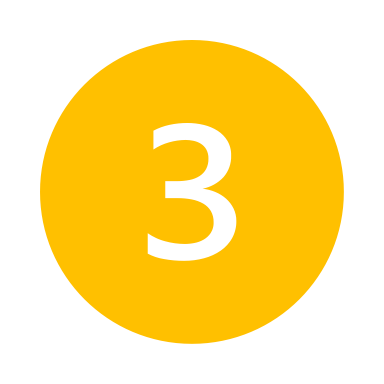 Agenda
Introduction to ORCA on Google Pay
What businesses need to know
New myORCA.com account management features 
Timeline and next steps
Q&A
Introducing ORCA on Google Pay
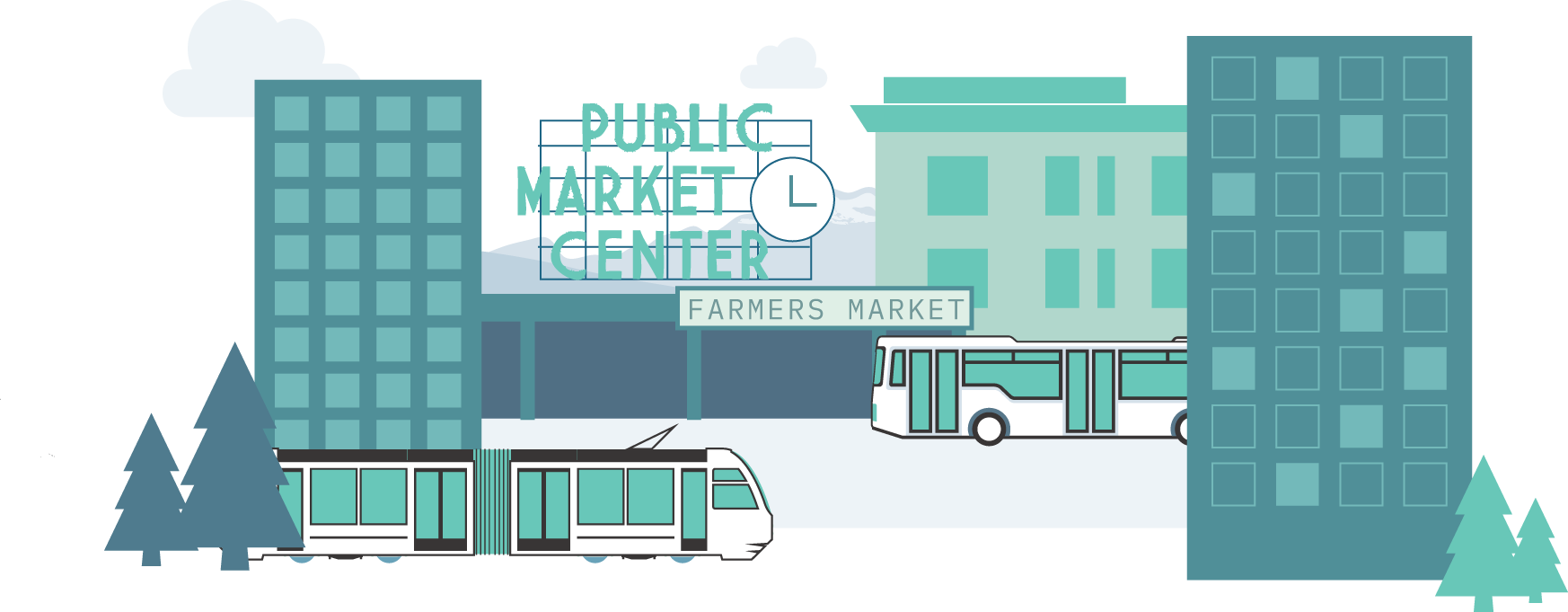 Confidentiality statement
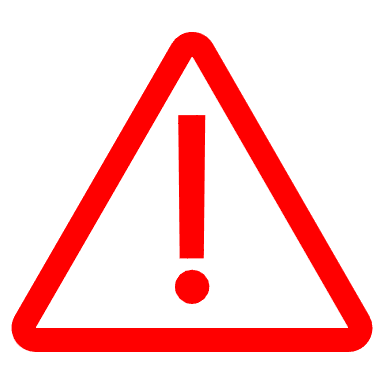 Please do not share this information outside your organization, it is confidential and for your internal use only prior to the public launch date.
Big-picture timeline
NDAs lifted by Google (for businesses, but not the public)
Issuing cards virtually in bulk
Google consumer launch & Business account opt in start date (TBA)
Product development
Other future features
Other platform(s)
Longer term (no dates yet)
We are here
ORCA cardholder experience
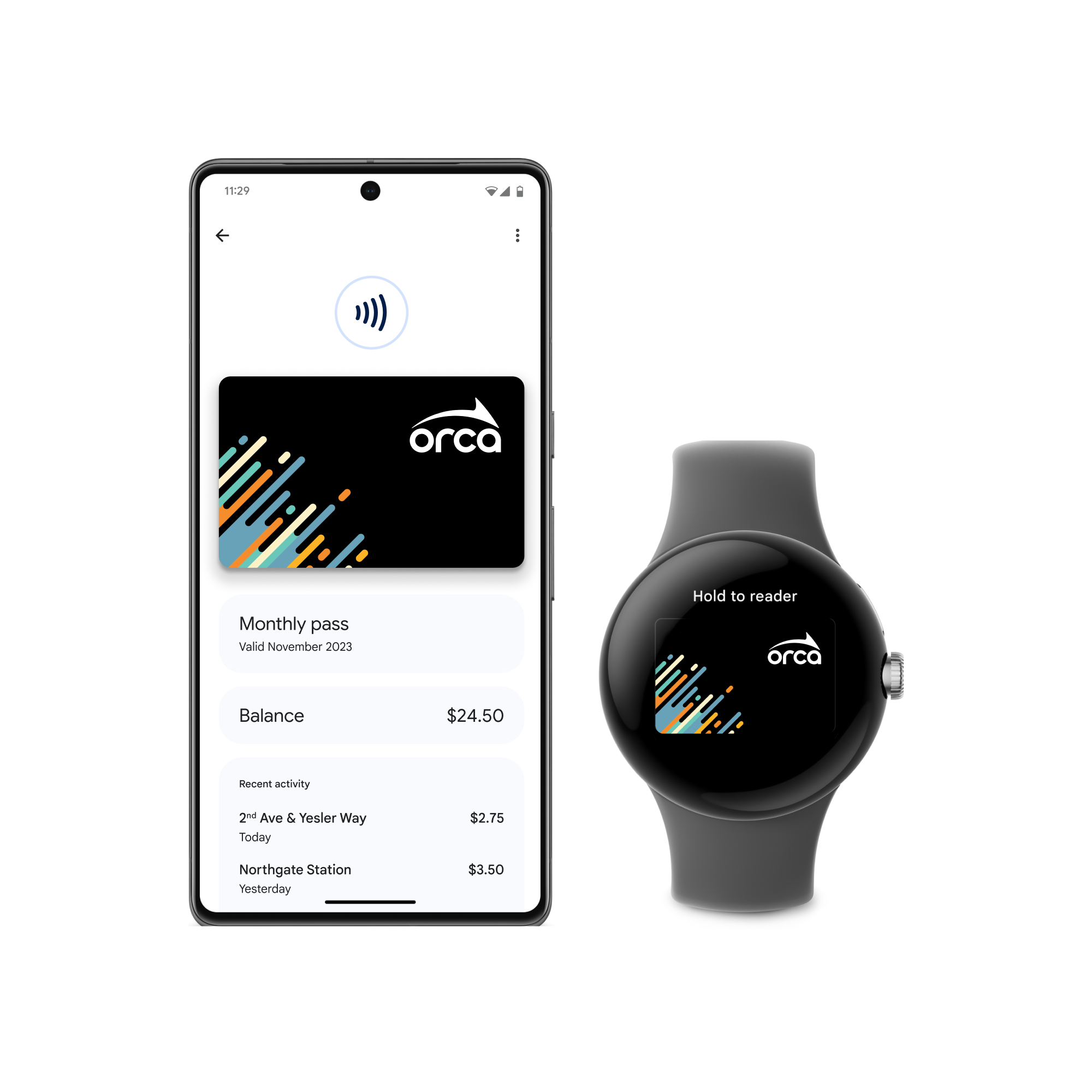 Android phones (and Wear OS smartwatches) will work just like plastic ORCA card when paying for transit.
ORCA users can convert existing plastic card to digital or buy a new digital ORCA card.
This all happens in the Google Wallet app.
Benefits to ORCA cardholders
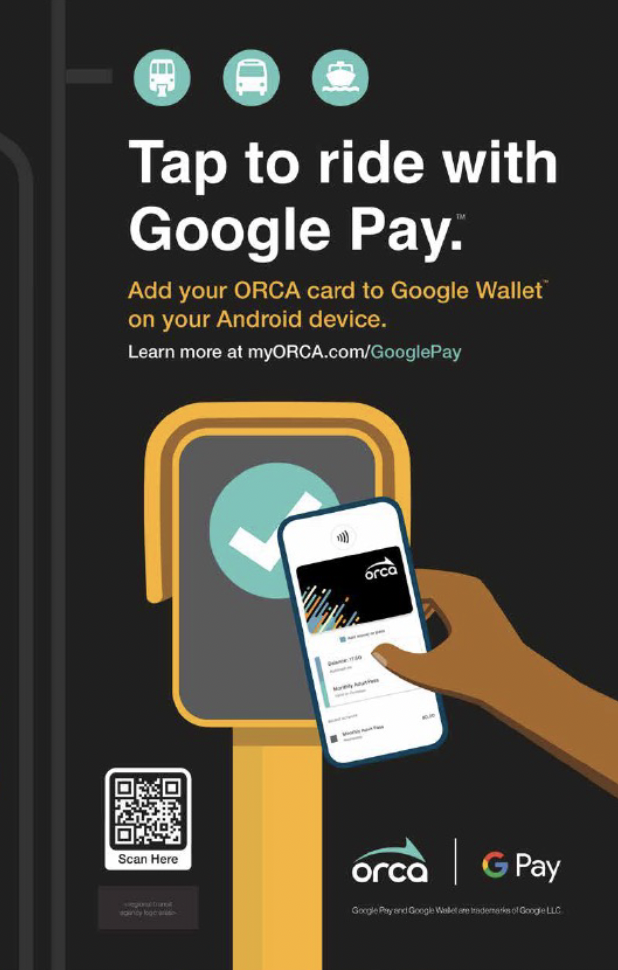 They have been asking for it!
Convenience of paying with their phone
ORCA users can get a new personal card instantly
Ability to add E-purse and Passes all within Google Wallet app 
Integrates with Google Maps and Google Assistant
How to pay on transit
Unlock or Wake Up Your Device
You can set up your phone to allow for taps to occur by just waking up your phone screen without needing to unlock your phone every time.
Tap your WearOS Device
If the volume of your watch is on you will hear a “boop” sound and see a green checkmark on the watch and card reader, indicating a successful tap. If you are riding the train, remember to tap off!
Tap Your Android Phone
If the volume is on, you will hear a “boop” sound and see a green checkmark on the phone and card reader, indicating a successful tap. If you are riding the train, remember to tap off!
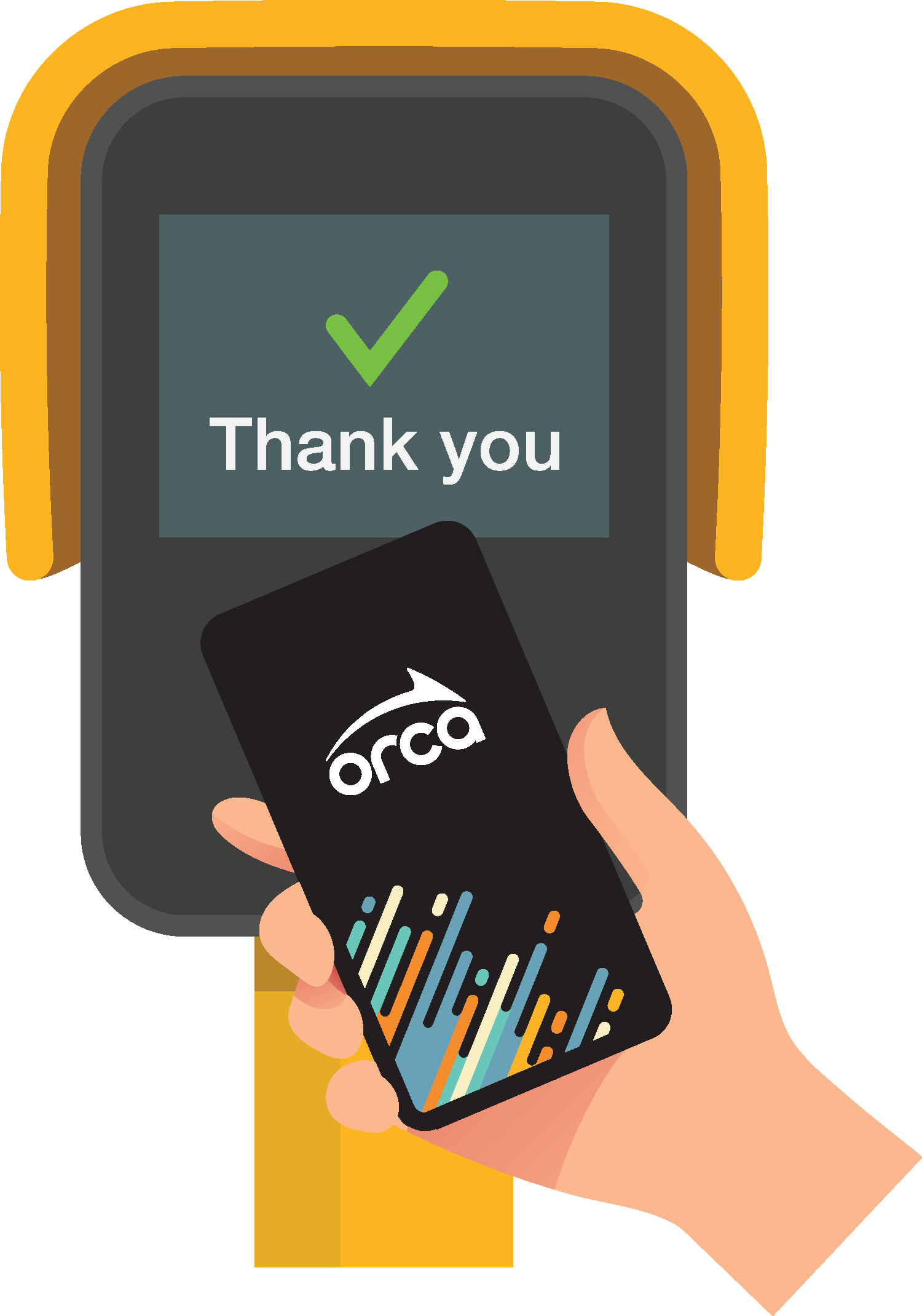 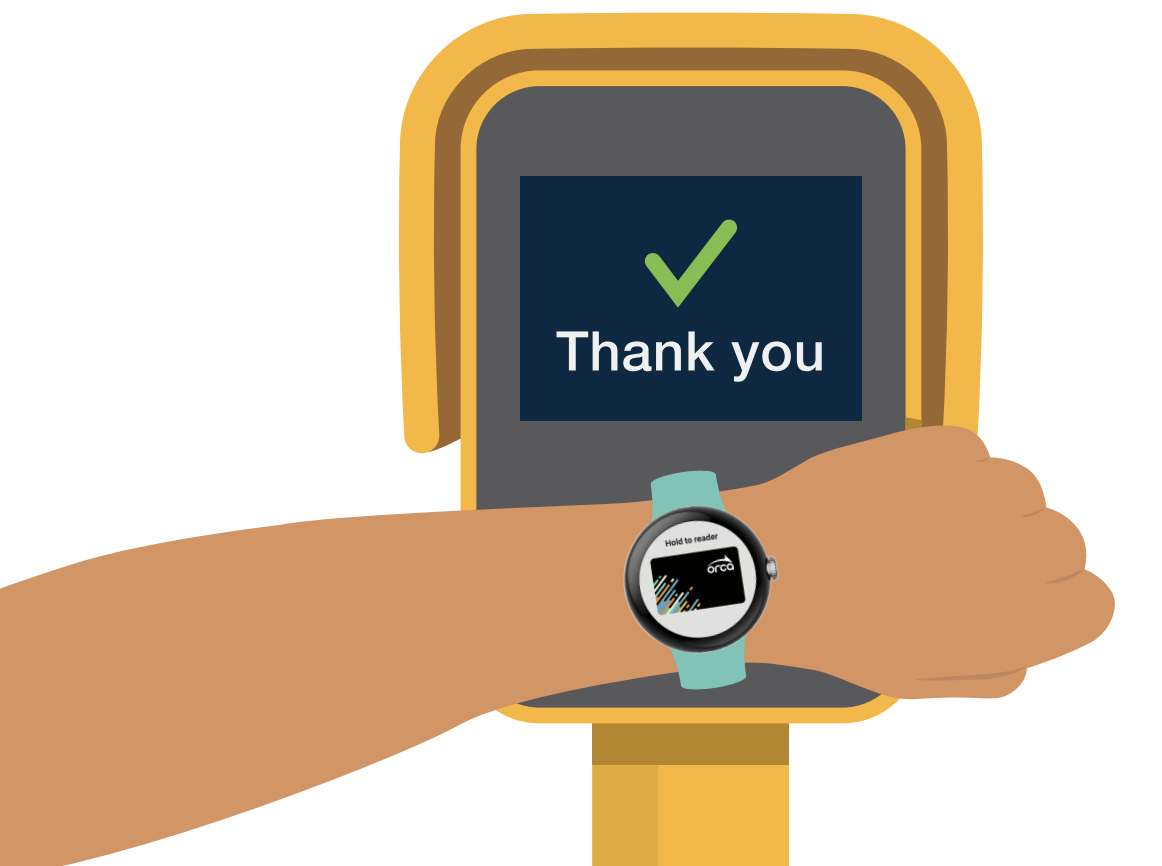 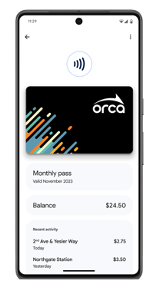 What businesses need to know
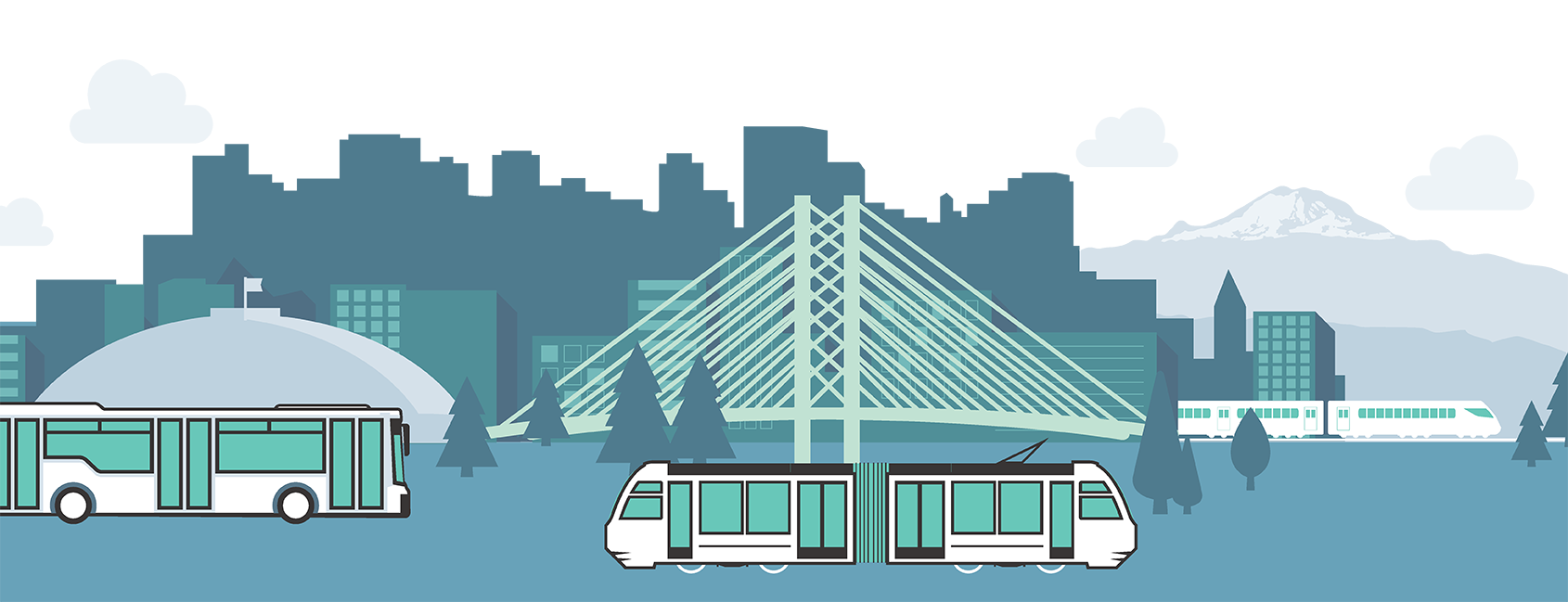 What to expect at launch
Its your choice
You will have the choice to opt in your account to this feature (by accepting new Business Account Terms of Use Agreement). If you do not wish to opt in, no action is required.
Continue issuing plastic cards
You will continue to issue plastic cards for new employees (whether you opt in or not)
Plastic to digital card replacement
Tools for managing digital cards
Once you opt in, ORCA cardholders will be able to convert their plastic card to the Google Wallet on their own. When cards are converted, the plastic ORCA card will be permanently deactivated for security purposes, and a new digital ORCA card number will replace it.
We will be providing new tools on myORCA.com for business accounts to manage digital ORCA cards, including notifications, new card number tracking, new data fields/filters, bulk actions, and card export reports. Loading and managing digital ORCA cards will work the same as plastic cards.
Support and tools for your business
Open house meetings (like this one)
User guides
FAQs
How-to videos
Employee communication tools
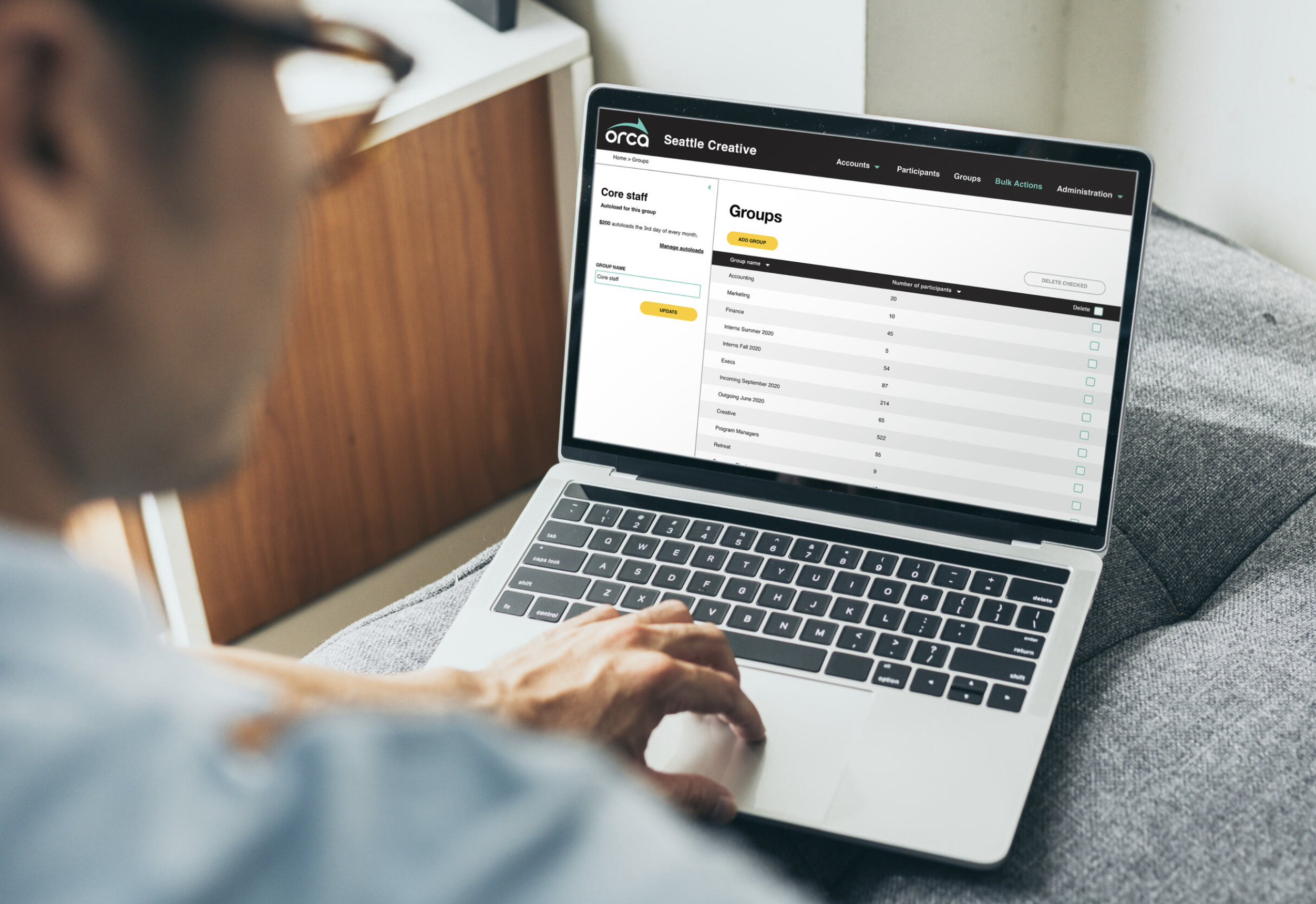 What we’re telling the public
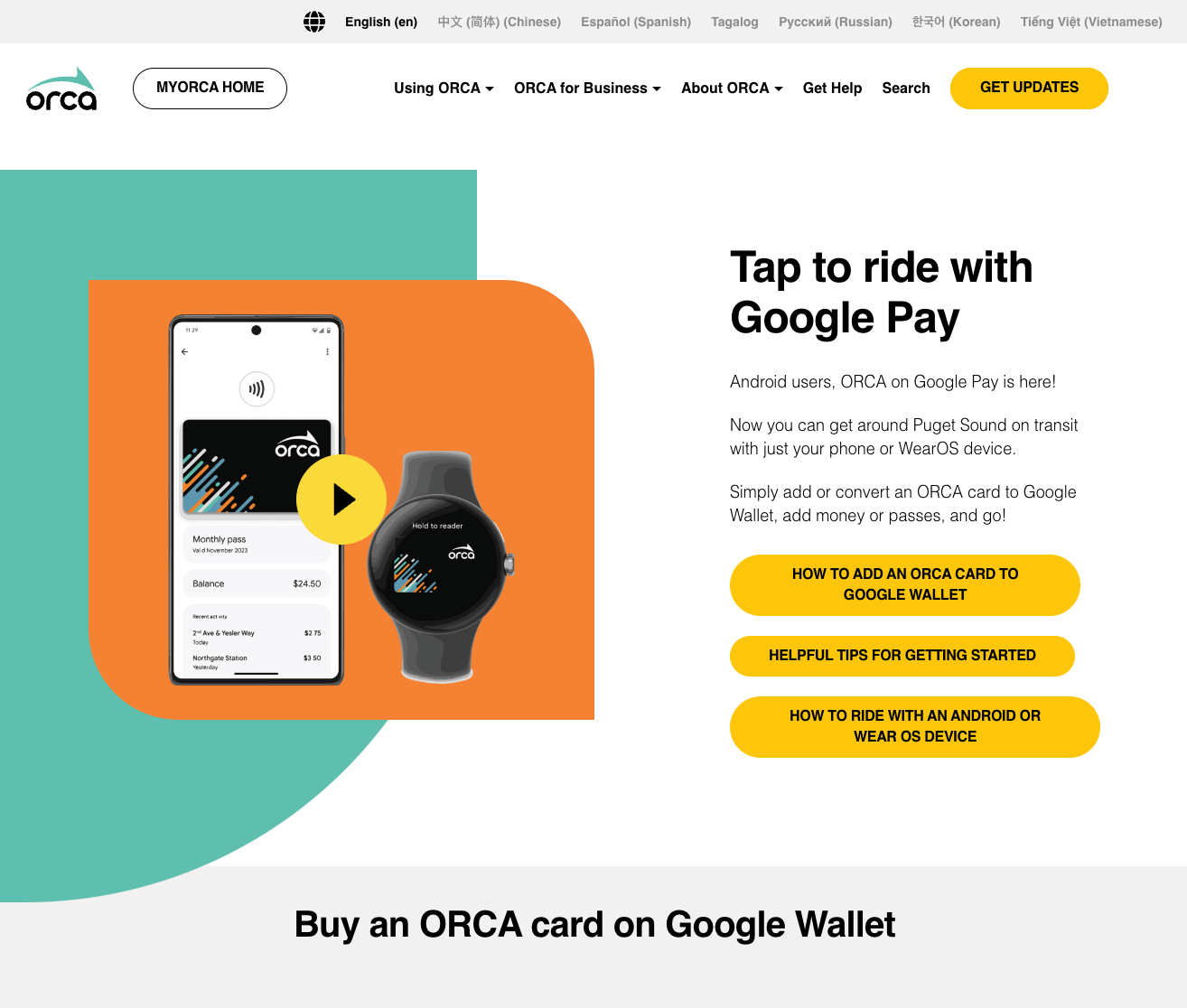 Starting June 24, we will begin promoting ORCA on Google Pay, including a press release, social media, online advertising and on public transit. 
We will be directing customers to https://info.myorca.com/googlepay/ to learn about the product and how to use it. (This link will be live June 24). 
Public facing information includes clear notice indicating that cards issued by business accounts may not be converted in Google Wallet if the business has not opted in.
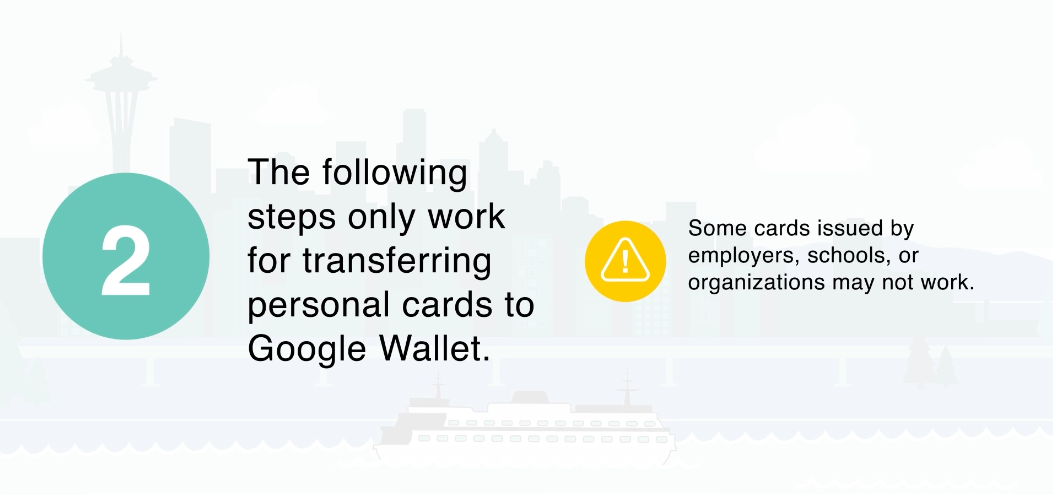 Communicating with Employees
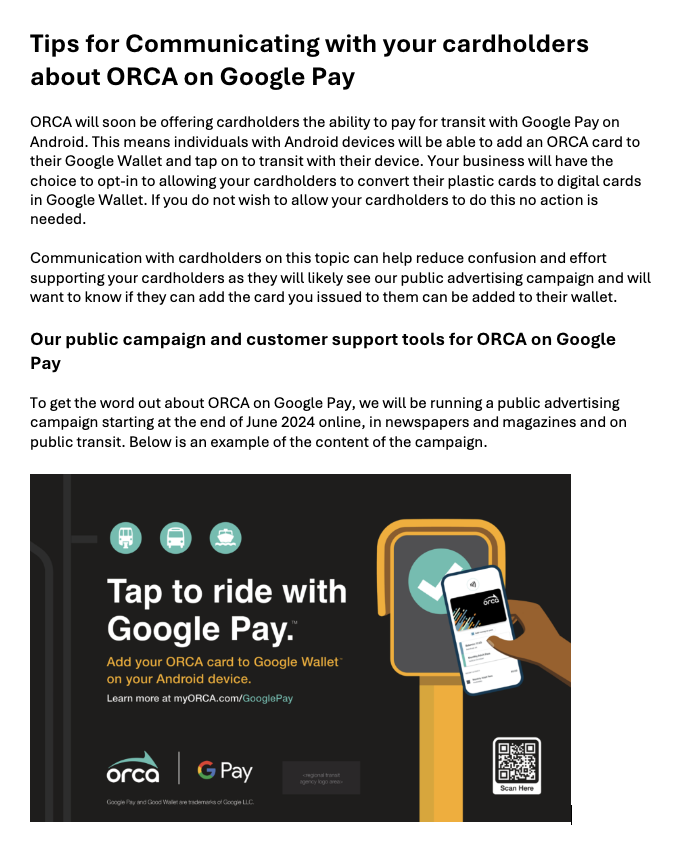 We have created a guide for communicating with cardholders based on your plans: 
Opting in right away
Still deciding or planning to opt in later
Not planning to opt in
New account management features demonstration
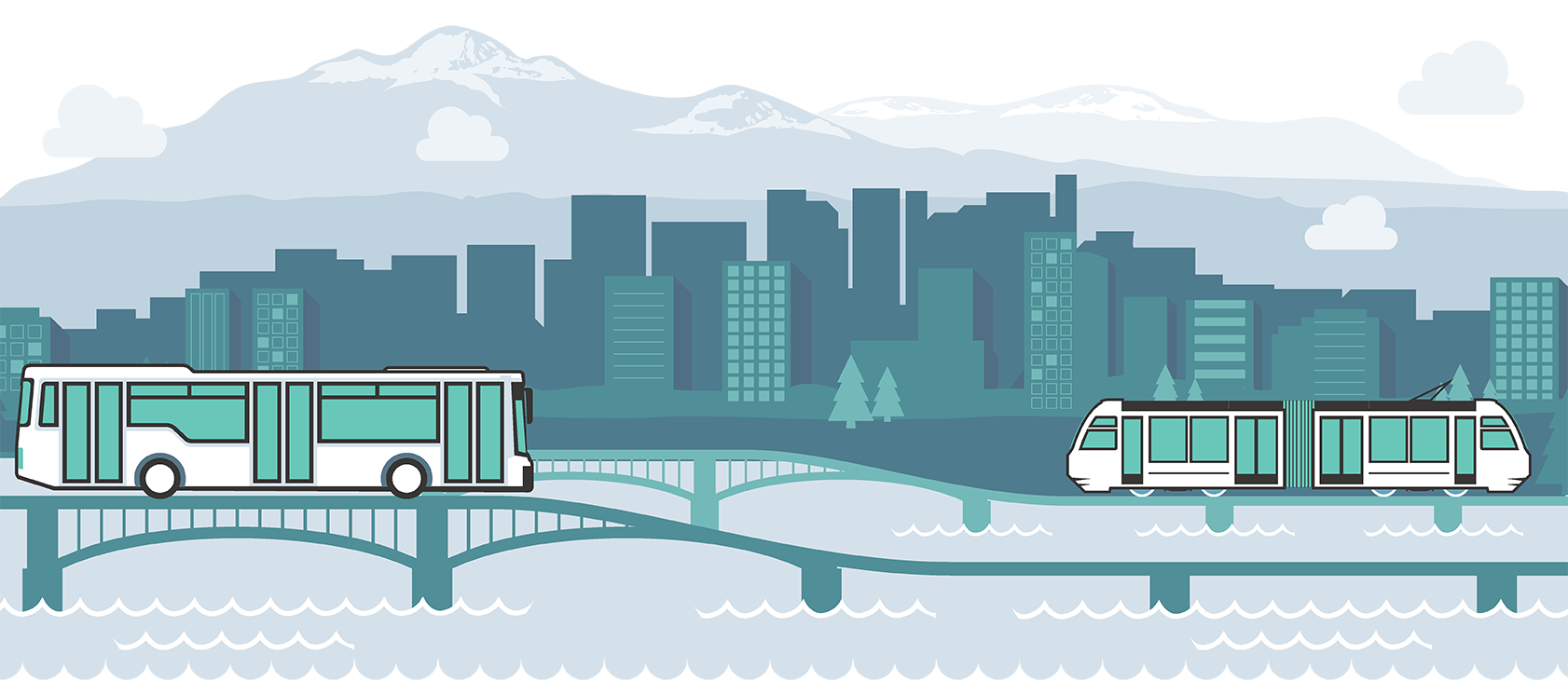 Timeline and next steps
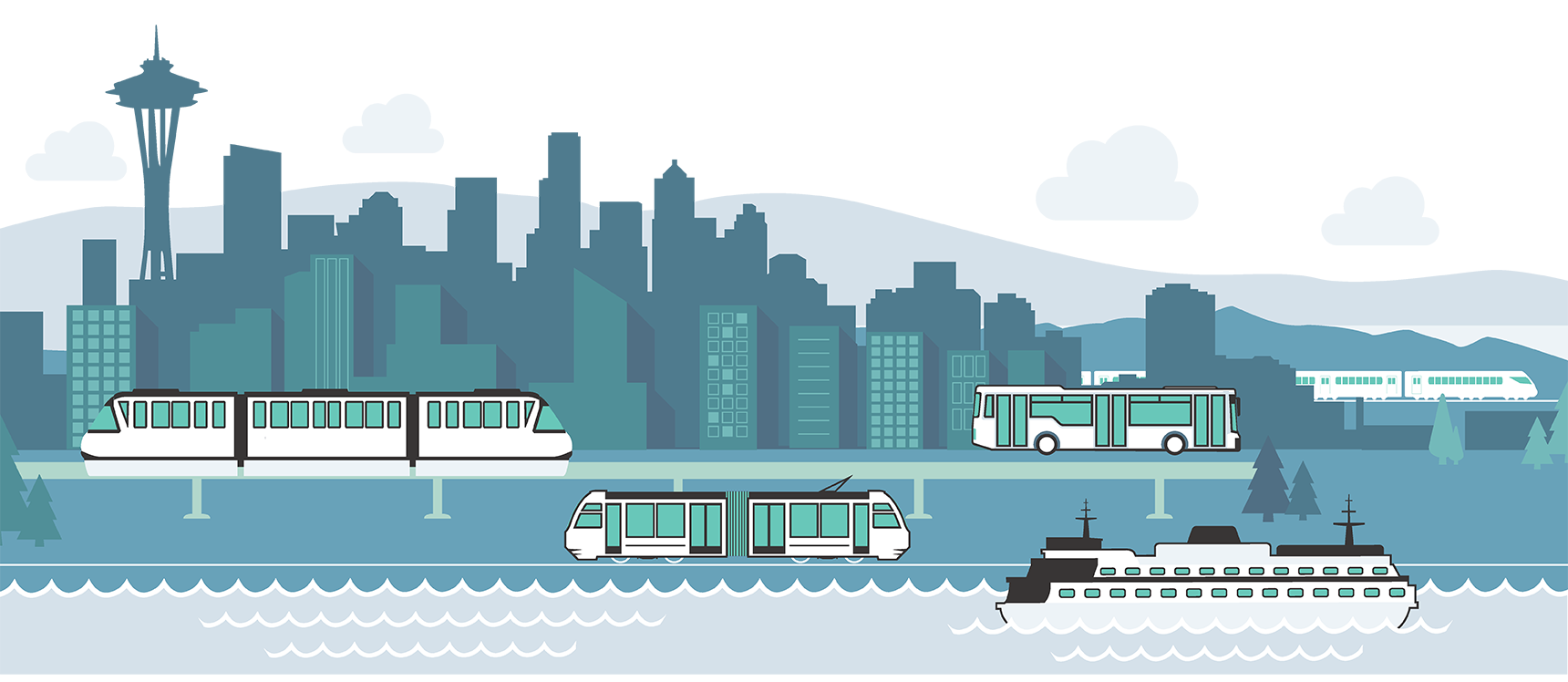 What’s next
TODAY
Our ORCA on Google Pay webpage for Choice Customers* is now live. Visit to see support and tools (Slide 13) as well as new Terms of Use for your review.
AFTER LAUNCH
LAUNCH DAY
You can start opting in on our ORCA on Google Pay webpage for Choice Customers* website and communicating with your cardholders.
Public launch for individual cardholders. Launch will include a press release and a marketing campaign online and on the transit system.
*https://info.myorca.com/choice-googlepay/
How to opt in
01
02
03
04
Visit our ORCA on Google Pay webpage for Choice Customers* to review support information.
Fill out form on the website and accept the new Terms of Use.
Once you complete the form, your Business Account representative will complete the opt in process*
You will receive a confirmation email that your account has been enabled for Google Pay.
*https://info.myorca.com/choice-googlepay/**Note: completion times may vary based on demand
Discussion and Q&A
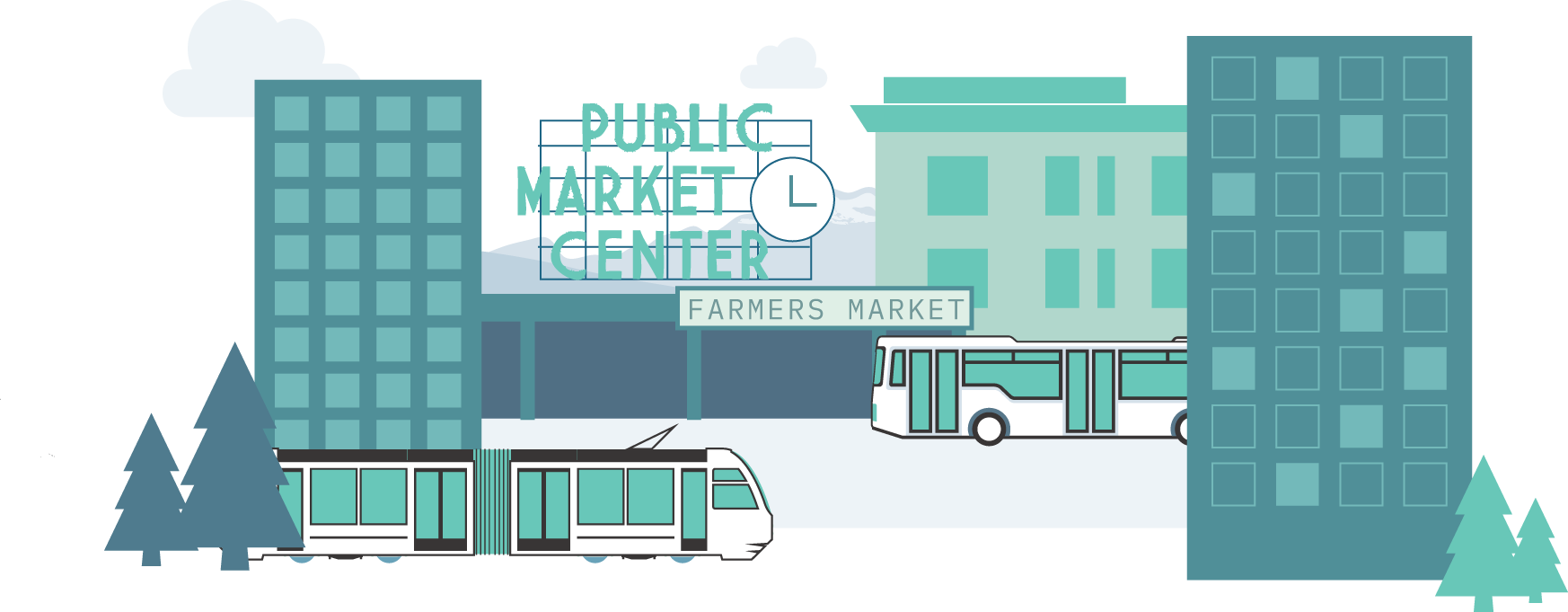 Does our business have a choice to offer cardholders the ability to convert their cards?
Yes, you have the choice to opt in to this feature on your account. If you do not wish to do so, no action is required by you.
How do we opt in?
Visit https://info.myorca.com/choice-googlepay/ to review more information about ORCA on Google Pay, read the new Terms of Use and fill out the opt-in request form. Once you submit a form your Business Account representative will complete the process and notify you when your cardholders can start converting their plastic ORCA card to a digital ORCA card in Google Wallet.
When will this feature become available on other operating systems?
We are committed to bringing the convenience of mobile payments to all our customers. We will share any new information as it becomes available. To get the latest updates on ORCA, follow us on social media @TheORCACard or sign up for our monthly newsletter.
Can we reuse plastic cards that have been converted to digital ORCA cards in Google Wallet? 
No, for security purposes when a plastic card is converted to a digital ORCA card in Google Wallet, it is permanently disabled. All E-Purse and pass products will be automatically moved to the new digital card.
Can a cardholder return a digital ORCA card to us for future use? 
 No, a digital ORCA card resides in the user's Google Wallet and cannot physically be returned to you for re-issuance. We can, however, transfer any active products on the digital ORCA card to another card on your business account.
Where will I find the new digital ORCA card numbers on my business account?

Both the original plastic ORCA card number and the new digital ORCA card number will be listed on your manage cards page in myORCA.com. You may also export a list of all cards on your account using the Export feature on that page. NOTE: some new columns and filter options will be visible before you opt in.
Still have questions?

We’ll now answer questions submitted using the linked Microsoft Form! 
*You can continue to submit questions after the meeting - staff will follow-up with you after the meeting if you include your contact information.

Visit https://info.myorca.com/passport-googlepay/ to view our detailed Business Account FAQ for more answers.
What’s next
TODAY
Our ORCA on Google Pay webpage for Choice Customers* is now live. Visit to see support and tools (Slide 13) as well as new Terms of Use for your review.
AFTER LAUNCH
LAUNCH DAY
You can start opting in on our ORCA on Google Pay webpage for Choice Customers* website and communicating with your cardholders.
Public launch for individual cardholders. Launch will include a press release and a marketing campaign online and on the transit system.
*https://info.myorca.com/choice-googlepay/
How to opt in
01
02
03
04
Visit our ORCA on Google Pay webpage for Choice Customers* to review support information.
Fill out form on the website and accept the new Terms of Use.
Once you complete the form, your Business Account representative will complete the opt in process*
You will receive a confirmation email that your account has been enabled for Google Pay.
*https://info.myorca.com/choice-googlepay/**Note: completion times may vary based on demand
Thank you.